CYS 1112Operating System ConceptLecture #2  Types of Operating System
Topics:

Objectives
Introduction
Types of Operating Systems
Different view of Operating System
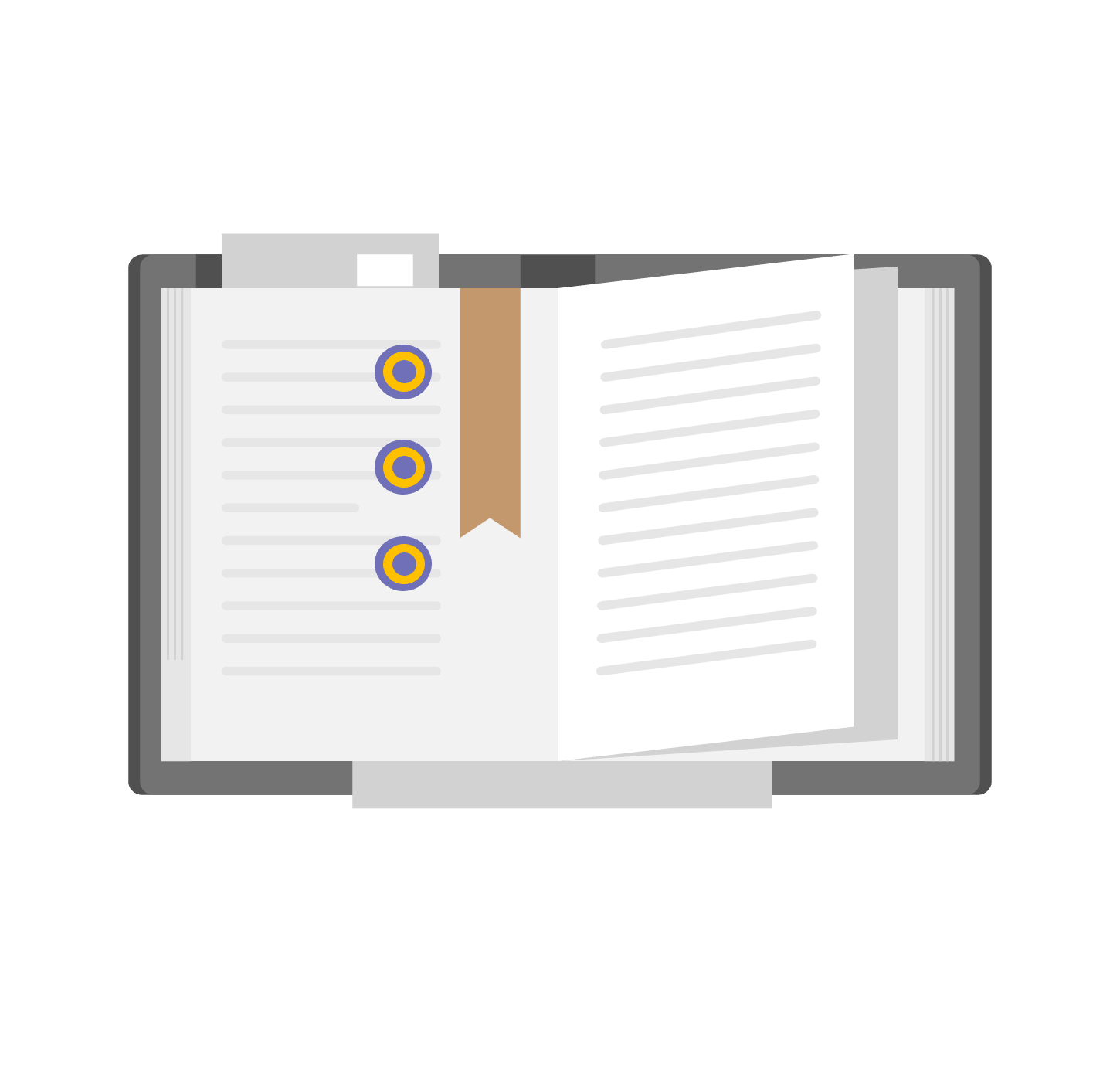 Objectives
Understanding the bases of the various type of OS.
Understanding the different operating system structure.
The ability to describe and explain different type of OS.
How the user get the service of the operating system
2
1
3
4
Introduction
As we know now, operating system provides the environment for programs to be executed. Certain characteristics of the operating system would change depending on the type of operating systems.
These different types of operating would differ in relation to the goal of creating the system.
Intro.
As a result, type of operating system are determined based on their relationship with the resources specially the following aspect:
 Processor Scheduling
Memory Management 
I/O Management
File Management
Types of OS
There are many type of operating system, some of the most popular ones are:
Time Sharing OS
Batch OS
Process control OS
Single User OS
Network OS
Distributed OS
Multi-program OS
1
5
3
2
7
6
4
Types of Operating System
It provides a virtual machine for only one user at a time.
The majority of microcomputer operating system are single user.
Single user operating system improved with time, and now they are capable to carry out more than one task (Multitasking ) simultaneously for one user.
Most common example of single user OS is
- MS-DOS		- Palm OS 
Most common of Single-User Multitasking OS 
	- Microsoft windows 		-  Apple MacOS
Single User OS
1
Types of Operating System
Also implies the control using computer for industrial process. For example:
Refining oil		- Manufacturing machine tools
This type of OS can be extended to include 
Environmental control in space capsule
Monitoring a patient’s condition in a hospital.
The common feature of all these applications is feedback.
computer receives input from the controlled process, computes a response which will maintains stability.
The main function is to provide maximum reliability with minimum of operator intervention.
Process control OS
2
Types of Operating System
There is no direct communication between the user and the system.
All processes are collected then batched and processed together. 
The user prepare his job then submits it to a computer operator for execution.
The operator batches the jobs together sequentially and places the entire batch on an input device.
A special program the monitor is used to manage each program in the batch.
Each program is constructed to branch back to the monitor, and when completed the monitor automatically start loading the next program.
Multiprogram batch, jobs are collected depending on the similarity of the job. This sequence improves CPU utilization.
Batch 
OS
3
Types of Operating System
High potential for resource utilization than simple serial processing in the computer systems serving multiple users. 
Simpler resource management and scheduling.
Scheduling jobs are typically processed in order of submission, First-Come, First-served. Other ordering of jobs, such as shortest job next.
Memory is divided into two areas: 1) The monitor software permanently occupies one of them. 2) Used to load transient for execution. 
Batch systems often provide simple forms of File Management.
The lack of contention for I/O devices makes their management trivial. 
One disadvantage of simple batch, the CPU may remain idle a long time.
Batch 
OS
3
Types of Operating System
Batch OS is the simplest OS however there are some disadvantages:
No direct interaction	-  Debugging offline	- Low throughput 
Low throughput means the CPU is idle most of the time.
Since I/O are slower compared to the processor, the computer spends majority of its time waiting for I/O devices to finish transferring a data.
To Fix this inefficiency  the multiprogramming process was used.
In Multiprogramming, there must be enough memory to hold the Operating System and more than one user program.
When one program needs to wait for I/O, the processor can switch to the other program which is not waiting for I/O.
Multi-program OS
4
Types of Operating System
Multiprogramming Operating Systems are sophisticated compared to single program.
To have more than one job ready to run, they must be kept in main memory, requiring some form of memory management.
CPU time can be shared into various processes.
If several jobs are ready to run, the processor must decide which one to run, which requires some algorithm for scheduling, hence the need for processor management.
Multi-program OS
4
Types of Multiprogram operating system
Multitasking Operating System:
Multiuser Operating System
Let's more than one user to connection and run on a single operating system 
Operates more than one programs simultaneously. 
Allow every user grabs a short period of CPU time.
Has ability to support execute many programs at a same time.
Operates by exchanging the program in and out memory. 
Increase the computer processing speed by time sharing the task.
Types of Operating System
The processor time is shared among multiple users.
The Operating System interleaving the execution of each user program in a short burst of computation known as quantum.
Multiple users can use the system simultaneously through terminals.
The processor ideal time is reduced.
Time sharing operating system and Batch multiprogram both support multiprogramming and multiuser system.
Time Sharing OS
5